1.1					     		   Olika slags tal
Naturliga tal
Det finns 10 olika siffror som bygger upp alla tal.
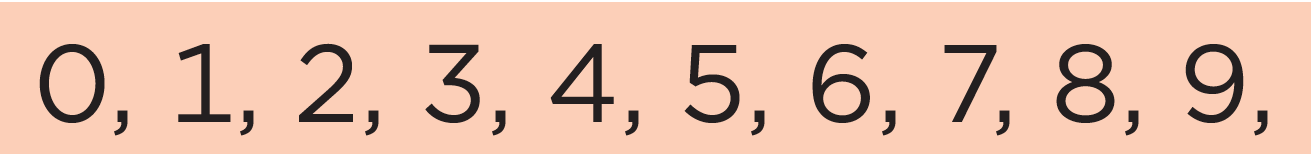 Siffror
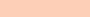 Jämna och udda tal
Alla tal som har entalssiffran 0, 2, 4, 6 eller 8 kallas för jämna tal.
Alla tal som har entalssiffran 1, 3, 5, 7 eller 9 kallas för udda tal.
Exempel
Talen  13, 425 och 7 881 är udda tal eftersom entalssiffran är udda.
Talen  24, 778 och 2 336 är jämna tal eftersom entalssiffran är jämn.
Platsvärde
I vårt positionssystem är det en siffras plats i ett tal som avgör vilket värde den har.
Man säger att siffran har ett platsvärde.
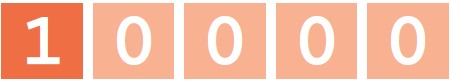 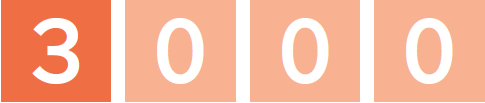 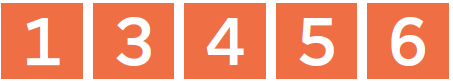 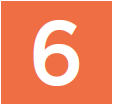 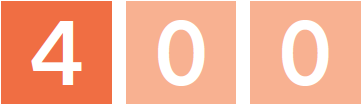 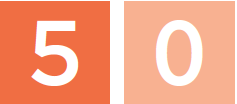 1 är tiotusentalssiffra och har värdet 10 000
3 är tusentalssiffra och har värdet 3 000
4 är hundratalssiffra och har värdet 400
5 är tiotalssiffra och har värdet 50
6 är entalssiffra och har värdet 6
Tal i decimalform
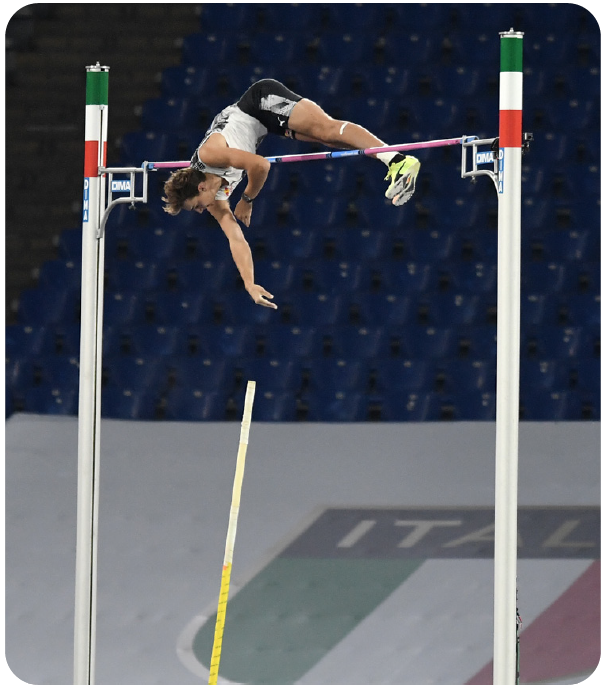 Vid en tävling i stavhopp hoppade Armand Duplantis 6,15 m. Talet 6,15 är ett exempel på ett tal i decimalform.
Vi läser talet som ”sex hela och femton hundradelar” eller ”sex komma femton”.
Siffrorna 1 och 5 efter decimaltecknet kallas decimaler.
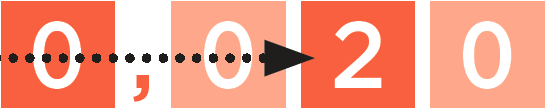 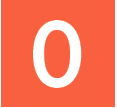 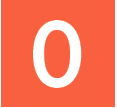 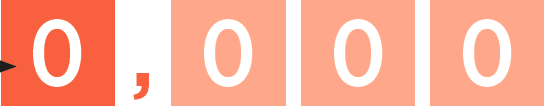 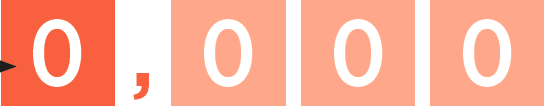 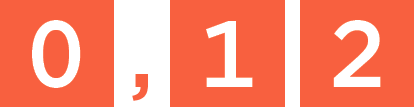 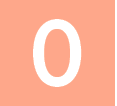 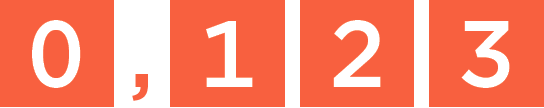 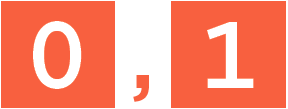 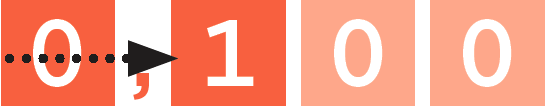 0 är entalssiffra och har värdet 0
1 är tiondelssiffra och har värdet 0,1
2 är hundradelssiffra och har värdet 0,02
3 är tusendelssiffra och har värdet 0,003
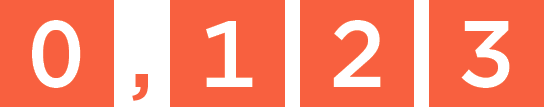 Utvecklad form
Talet 4 327 kan skrivas som en summa:
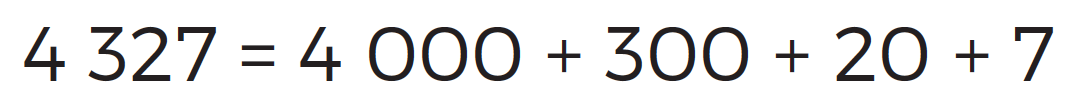 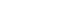 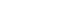 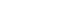 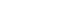 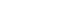 Talet sägs då vara skrivet i utvecklad form.
När ett tal i decimalform skrivs i utvecklad form ser det ut så här:
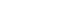 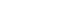 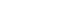 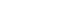 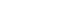 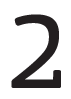 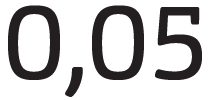 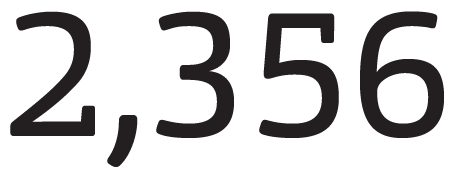 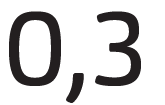 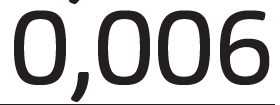 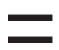 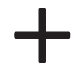 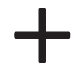 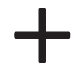 Exempel
Vilket tal är störst och vilket är minst?

0,65           0,649            0,6             0,69                 0,675
Vi skriver alla talen med lika många decimaler.
0,650           0,649            0,600             0,690                 0,675
Svar:  0,69 är störst och 0,6 är minst.
Exempel
18     42        53      179       310        27
Udda tal är :
53, 179 och 27